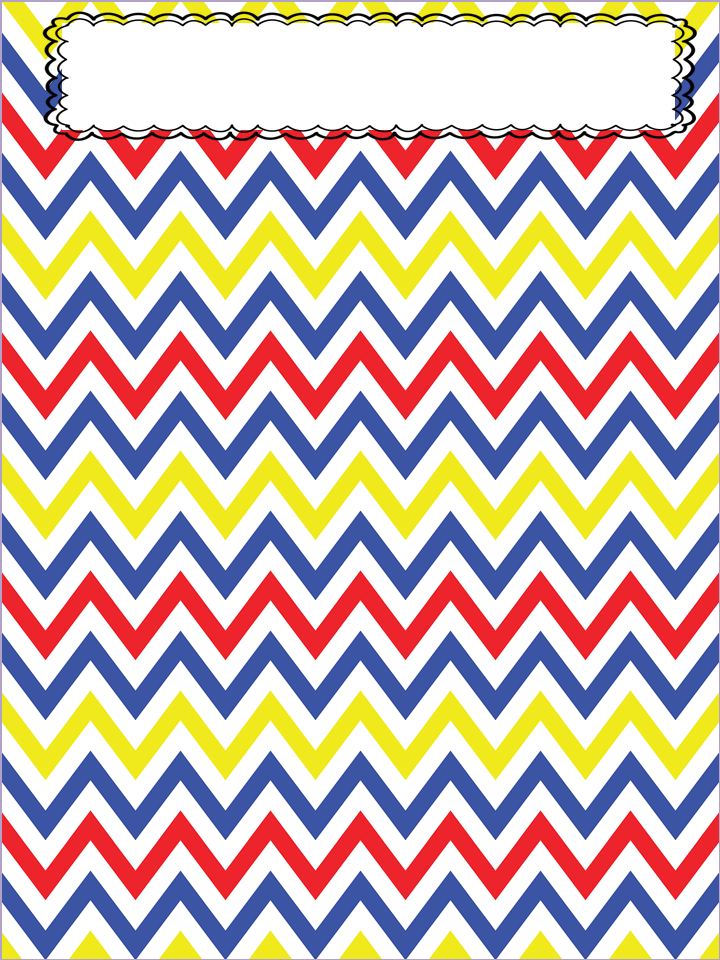 August 2015
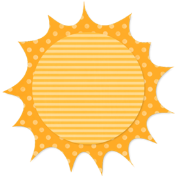 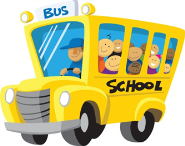 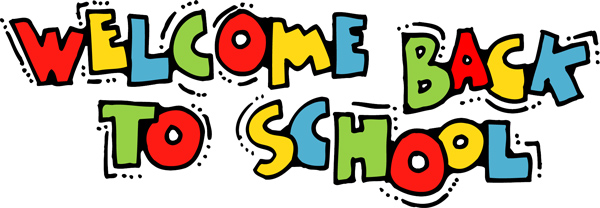 Notes: Welcome BridgePrep Bulldogs!! Lets make this year a Spectacular one!
 Join PALS! Be involved in all our school events. First class to have 100% will receive a party.